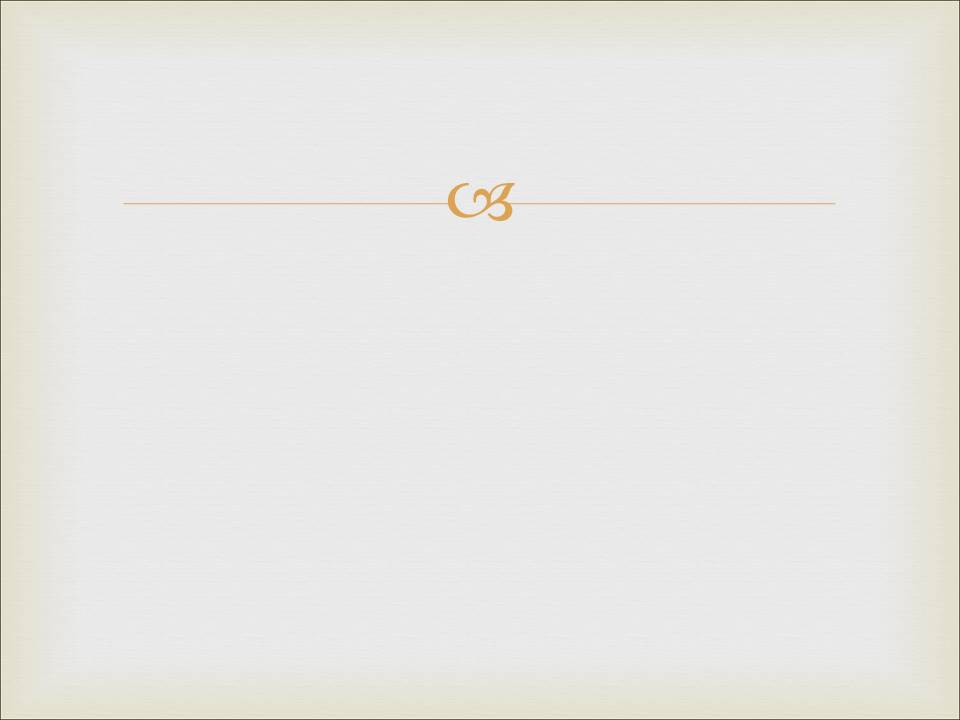 ВОСКРЕСЕНИЕ ИИСУСА ХРИСТА:ЛОЖЬ или ИСТИНА?
Телесное воскресение является уникальным элементом христианства, отделяющим его от всех прочих религий. Оно является сущностью Благовестия.
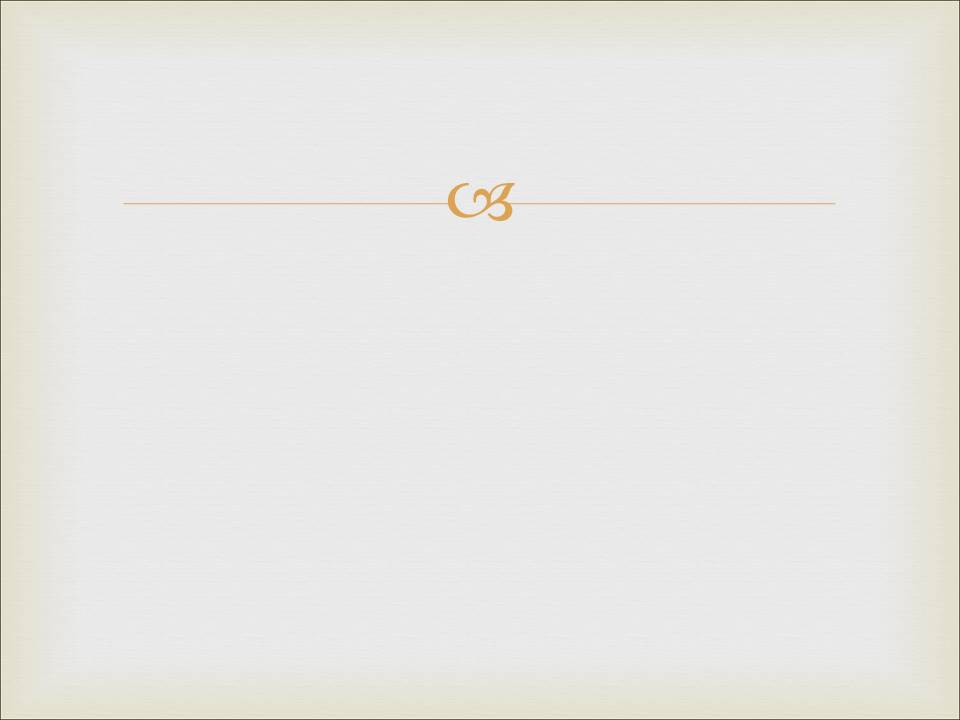 ВОСКРЕСЕНИЕ ИИСУСА ХРИСТА:ЛОЖЬ или ИСТИНА?
Служение Иисуса Христа на земле началось с его воплощение через чудо непорочного зачатия и закончилось другим чудом – телесным воскресением. Отрицать телесное воскресение Иисуса Христа значить сводить на нет смысл Его воплощения.
 
После распятия Христос был погребен и на третий день восстал из могилы во плоти, дабы более никогда не умирать. Таким образом, Он победил смерть и грех, дабы уверовавшие в Него тоже могли жить. Христос олицетворяет первенцев воскресения.
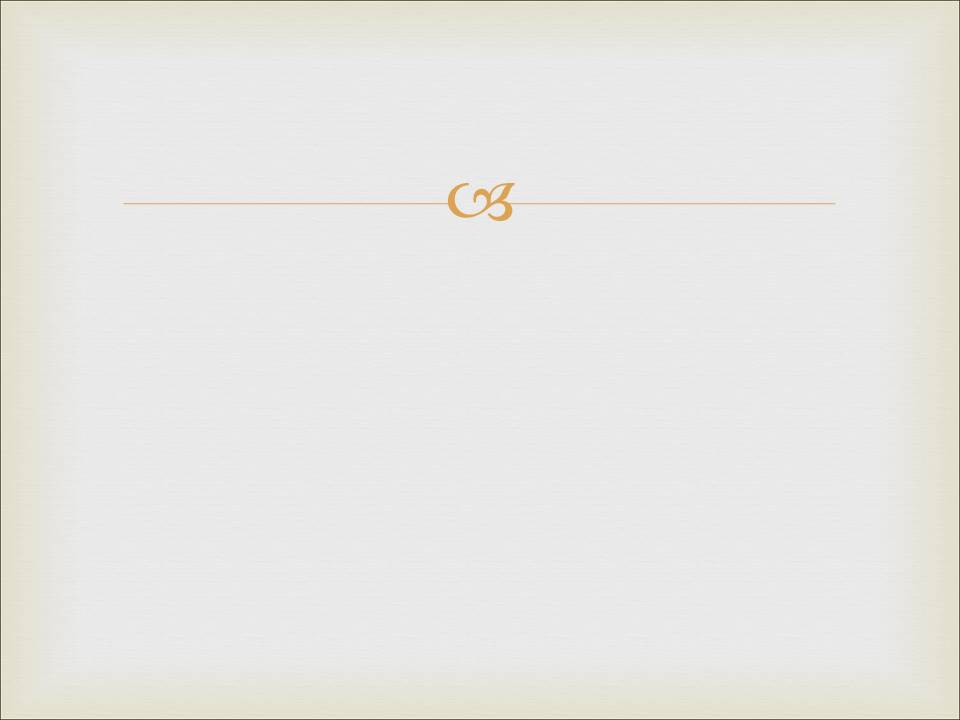 Основные стихи Евангелия
Каждое из Евангелий ясно подтверждает телесное воскресение Христа:   
      Мф. 27:57 – 28:20
      Мк. 16:1 – 20 
      Лк. 24:1 – 52 
      Ин. 20:1 – 21:25
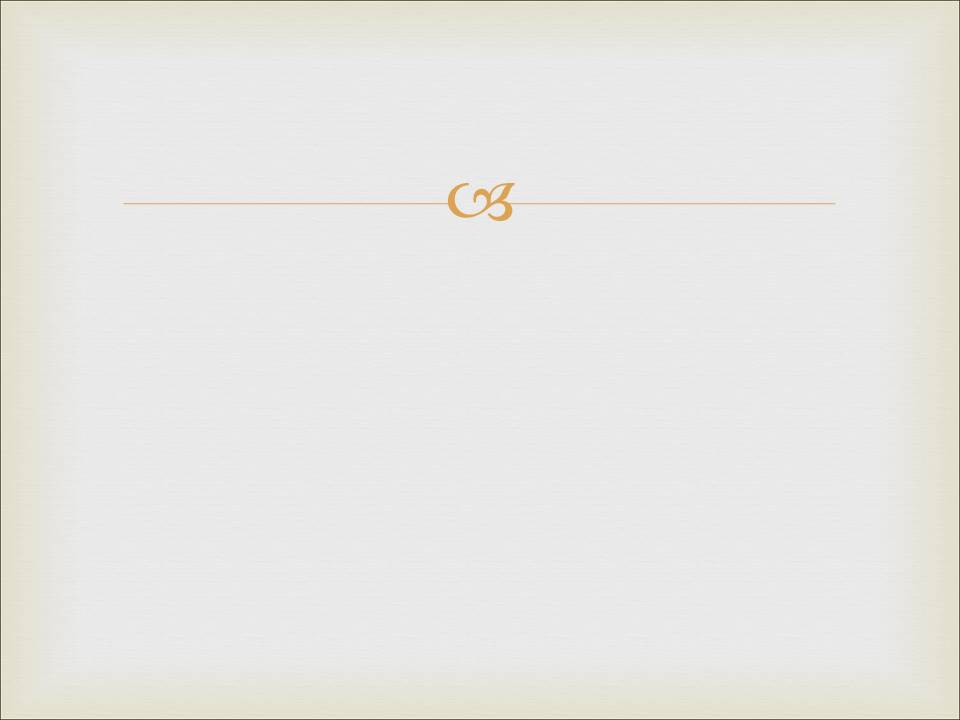 Основные стихи Евангелия
В дополнение к этому существует, как минимум, два основных текста о воскресении:
       Деян. 1:1 – 11 
      1 Кор. 15:1 – 58
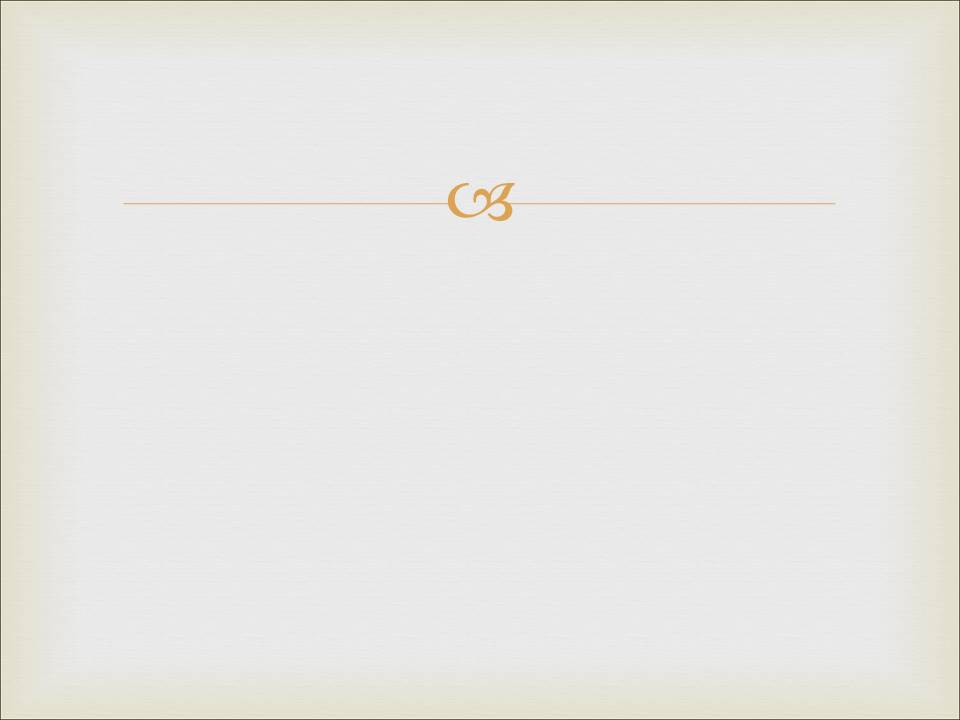 Б.  Важность телесного воскресения Христа.
Важность телесного воскресения Христа сложно переоценить, ибо сама сущность христианства опирается на эту основополагающую истину.
 
Телесное воскресение Христа:
 
Подтверждает пророчества Ветхого и Нового Заветов.
 
Лк. 24:19-27, 44 – 45.
Пс. 15:10.
Деян. 2:34 – 35.
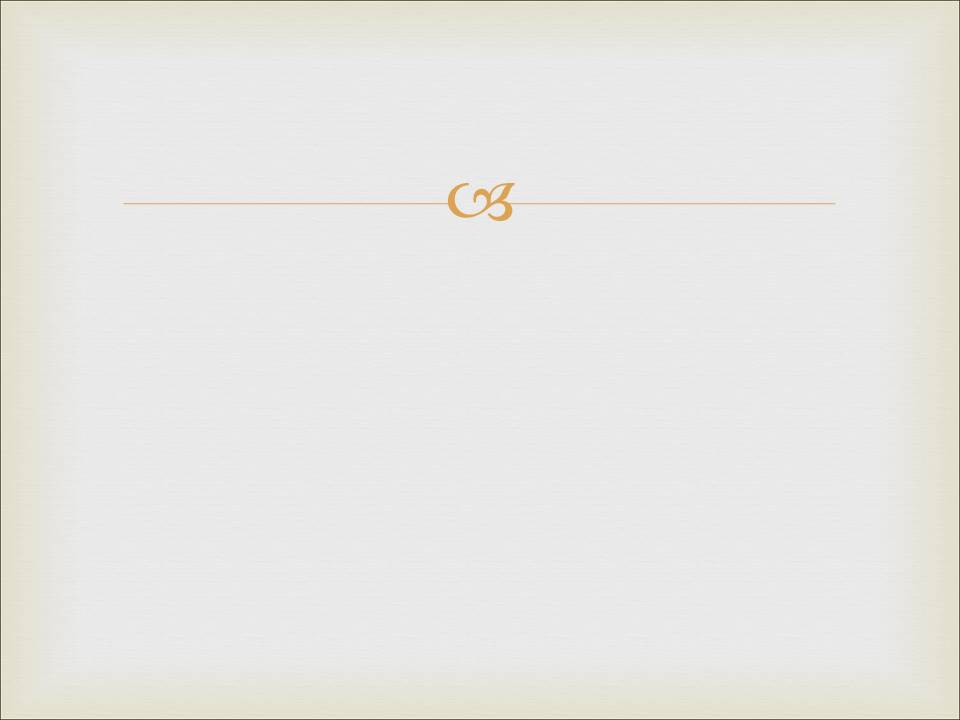 Б.  Важность телесного воскресения Христа.
Важность телесного воскресения Христа сложно переоценить, ибо сама сущность христианства опирается на эту основополагающую истину.
 
Телесное воскресение Христа:
 
Показывает божественность Христа и одобрение Богом Его искупительного дела. 

Рим. 1:4.
Еф. 1:18 – 21.
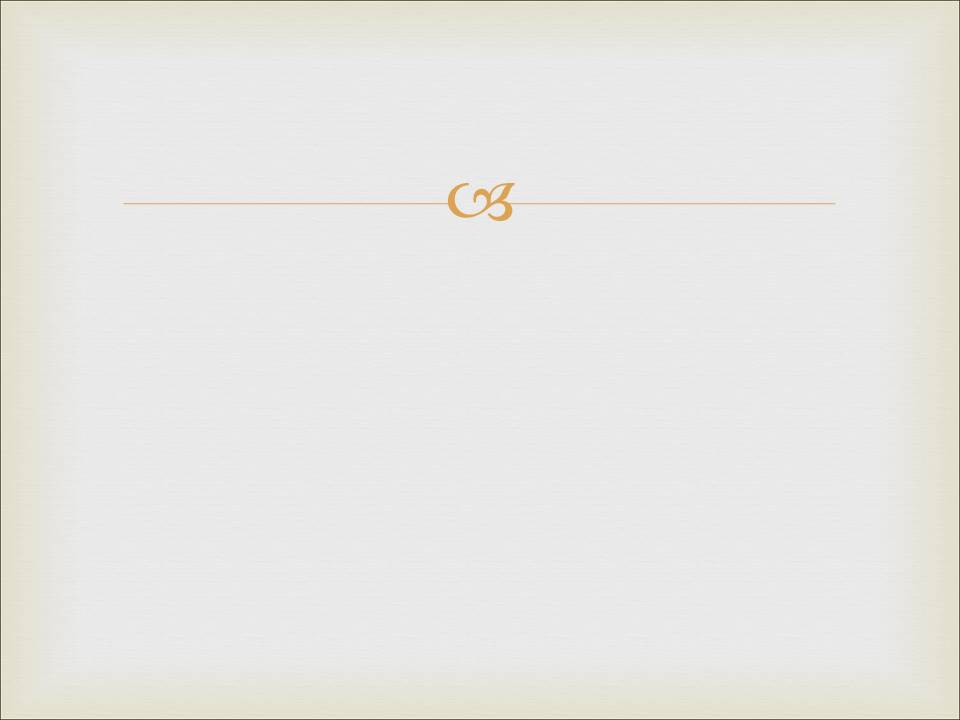 Б.  Важность телесного воскресения Христа.
Важность телесного воскресения Христа сложно переоценить, ибо сама сущность христианства опирается на эту основополагающую истину.
 
Телесное воскресение Христа:
 
Составляет основную мысль Евангелия.
 
1 Кор. 15:24.
Рим. 10:9 – 10.
Деян. 2:24.
Деян. 4:8 – 11.
Деян. 17:31 – 32.
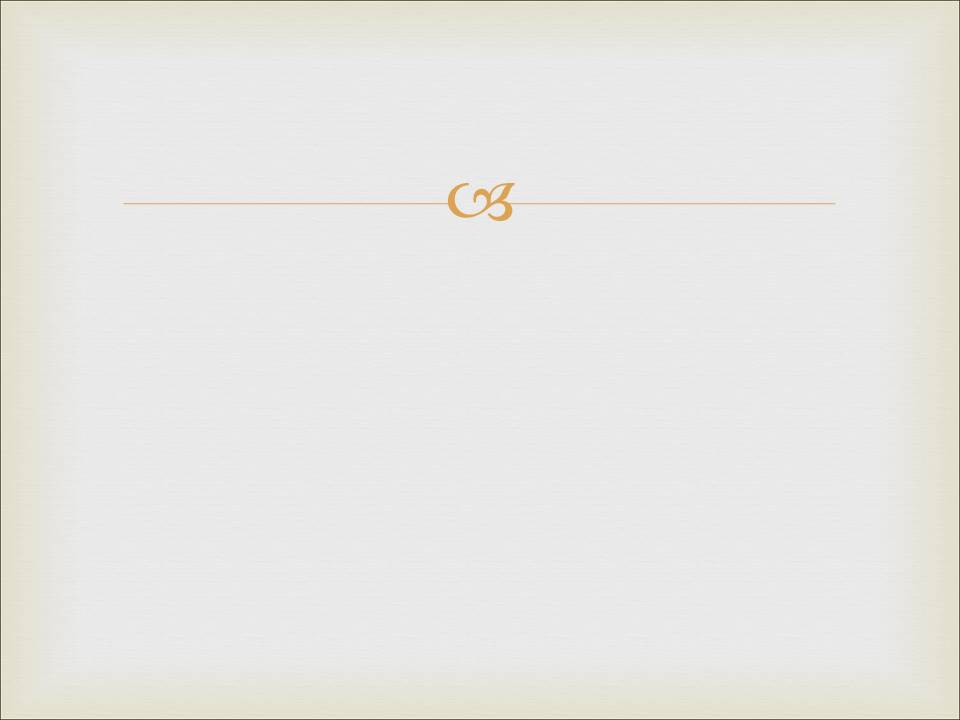 Б.  Важность телесного воскресения Христа.
Телесное воскресение Христа:
 
Убеждает нас в том, что:
 
Христос жив;
Проповедование Евангелия не напрасный труд;
Наша вера не тщетна и не бесполезна;
Мы не произносим лжесвидетельства;
Мы уже не мертвы в своих грехах;
Грех и смерть были побеждены;
У нас есть надежда на вечную жизнь;
Мы так же, как и Христос, воскреснем в теле, исполненном славы;
Мы не станем бестелесными духами на всю вечность.
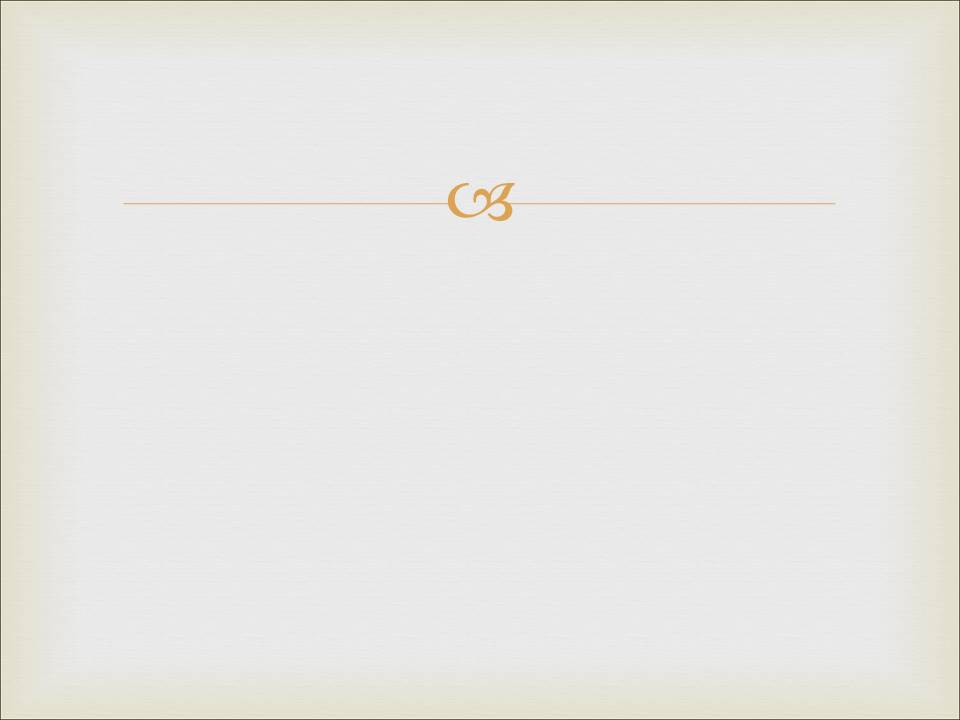 В. Без телесного воскресения Христа:
Нет прощения грехов.
Нет свободы от проклятия смерти.
Нет жизни после смерти.

"Вера в воскресение есть краеугольный камень христианской веры. Если удалить его, то разрушится и все христианское учение".
                                                                                             Х. П. Лиддон
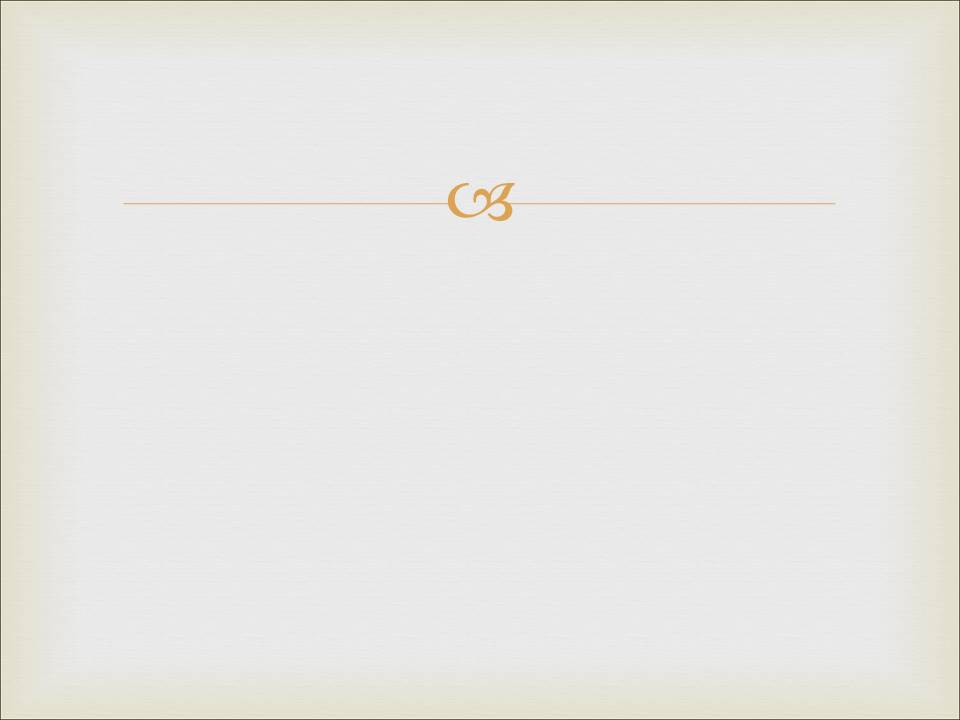 Три факта из жизни Иисуса Христа
Это историческая фигура, человек, живший около 2000 лет назад.
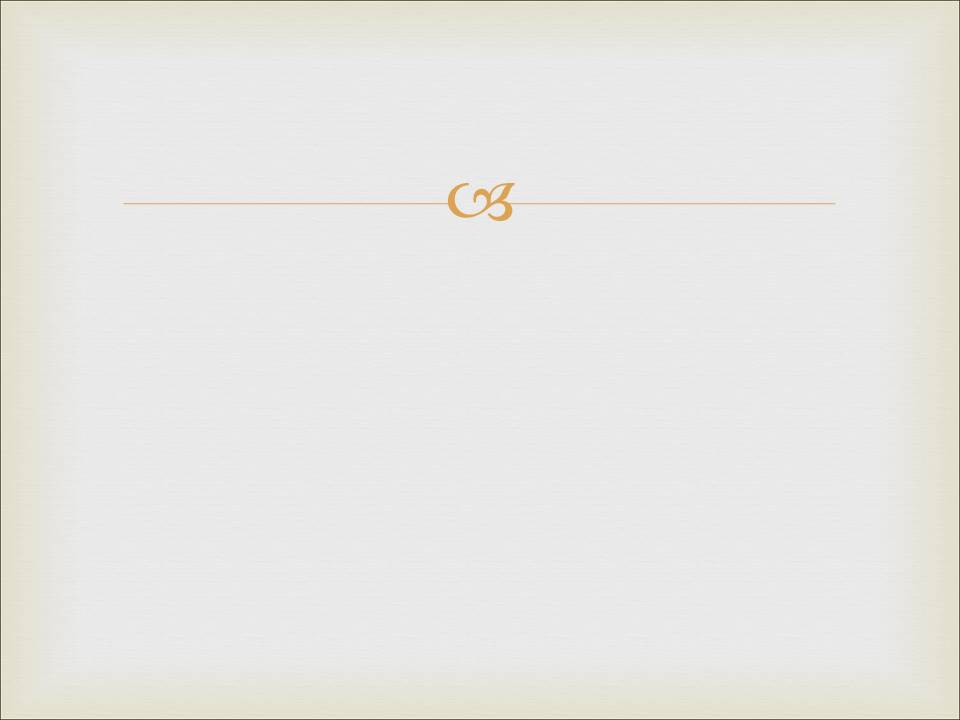 Три факта из жизни Иисуса Христа
Это историческая фигура, человек, живший около 2000 лет назад.
Он был распят на кресте и умер.
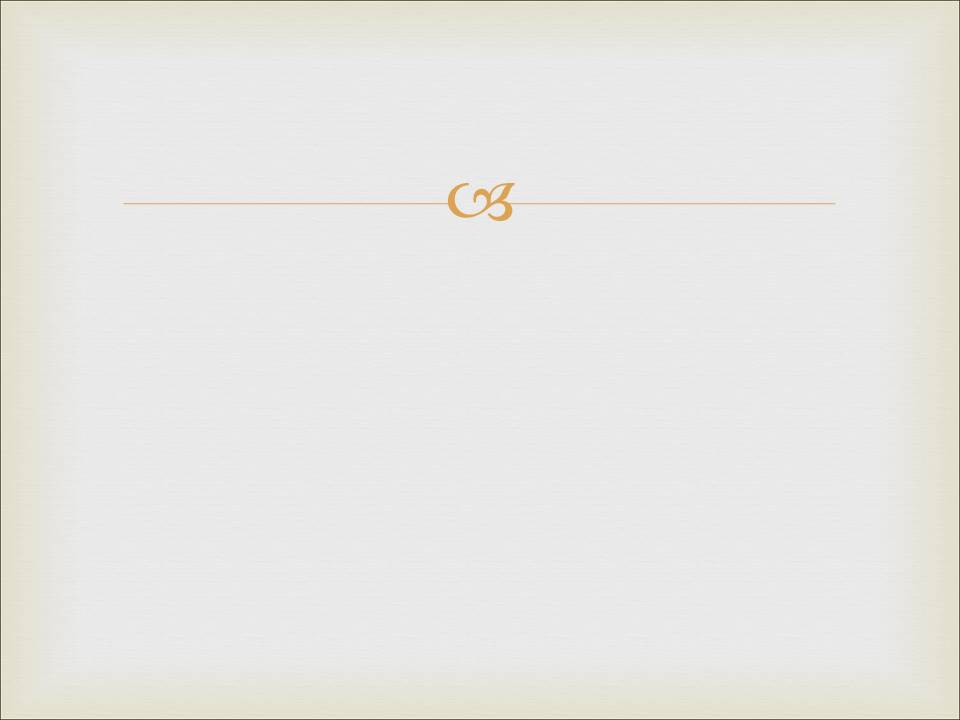 Три факта из жизни Иисуса Христа
Это историческая фигура, человек, живший около 2000 лет назад.
Он был распят на кресте и умер.
Спустя три дня после погребения тела гробница была найдена пустой. С  того момента по сей день христиане утверждают, что Иисус воскрес из мертвых.